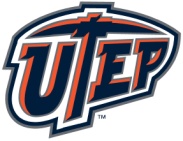 Miner Mall
Shopper and Creator Training
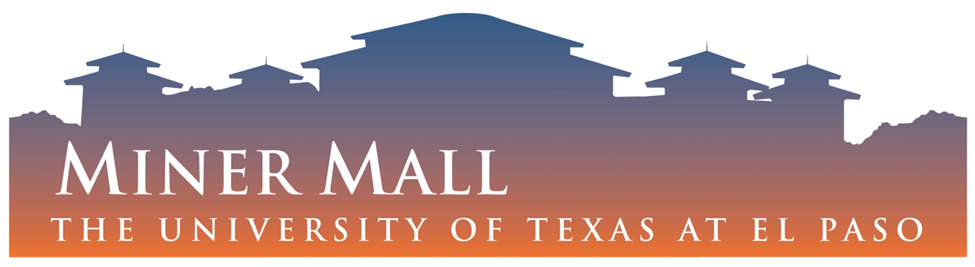 1
Revised Nov. 19, 2013
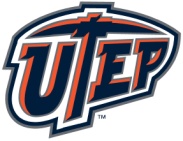 Agenda
Procure to Pay Process
Purchasing Thresholds
Miner Mall live-site Demonstration
Purchasing Information
HUB
Procurement Card Program
Contract Administration
PeopleSoft
2
Purchase-to-Payment Processes
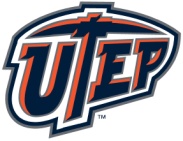 Miner Mall is the university’s system of record for the procurement of goods and services. The majority of purchase-to-payment processes will be conducted in Miner Mall
Cart
Purchase Requisition
Purchase Order
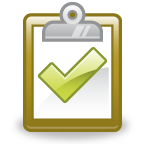 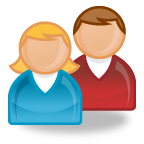 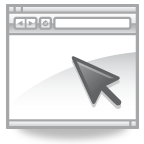 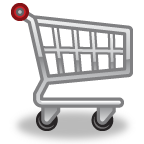 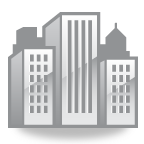 Purchasing
Review Non-Catalog items
High Dollar
Contracts
Approval(s)
Dept $
Optional EH&S, IT, Other
.
Shopping
Hosted Catalog
Punchout  Catalog
Forms & Spec. Request
Enabled Contracts
PR Creator
Enters accounts, chart field and shipping.
Supplier
Receives PO
Acknowledges
Fulfills Goods / Services
Receiving
Invoice Entry
Matching
Payment Status
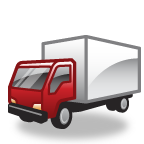 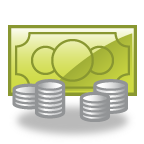 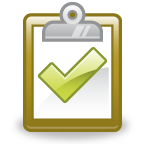 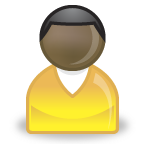 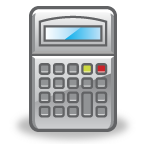 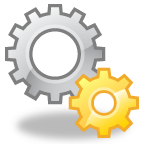 Central Rec.
Unpacking
Quality Checking
Delivery
Desktop delivery to requestor
Invoice
PO Invoice
Non-PO Invoice
Direct Voucher
Approval
Non-PO Invoice Dept $ approval
Payment
PeopleSoft voucher payment
Check or ACH to Supplier
3-way Match
3
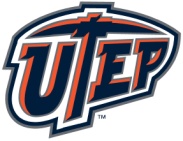 Dollar Thresholds
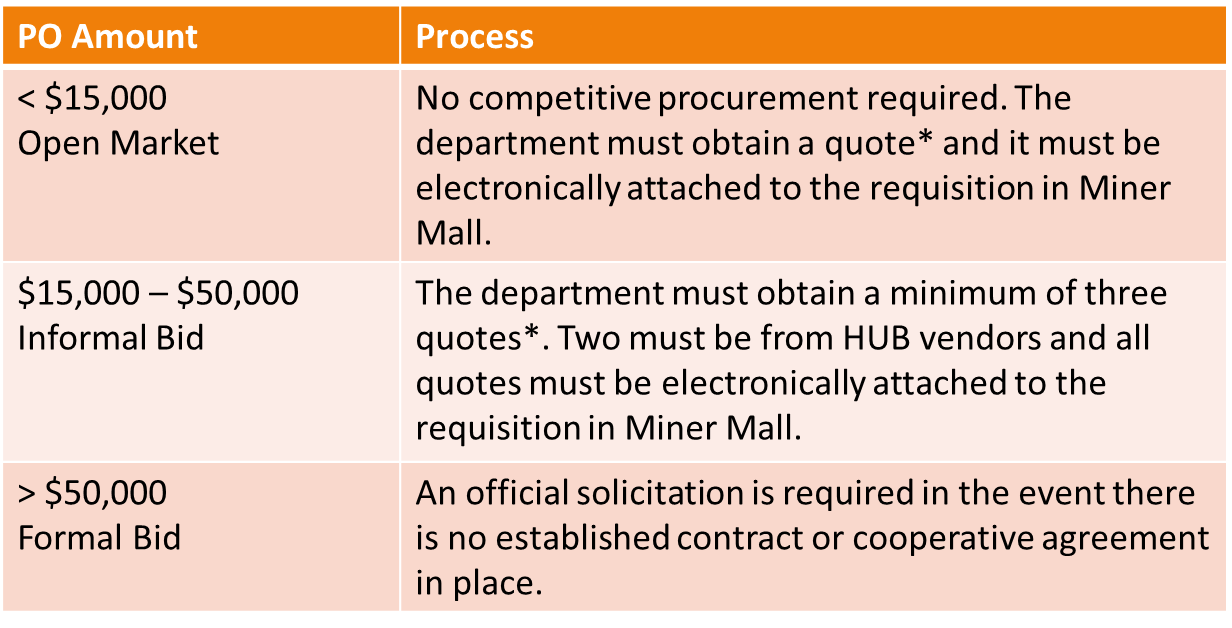 *Quotes must  be valid (not expired).
* When soliciting quotes from multiple vendors, specifications must match
4
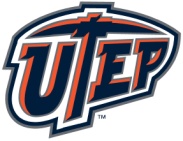 What will you learn today?
Sign On 			
Set Up Profile
E-mail Notification Preferences
Creating a Cart  
Non-Catalog Order
Freight, Shipping, Delivery and/or Handling Charges
Non-Catalog Checkout
Check-Out
Accounting Codes





Commodity Codes 
Attachments and Notes
Ordering Chemical/Hazardous Materials (HAZMAT)
Requesting a New Supplier
Process a Change Order
Alternate Ship-to Address
Document Search
Invoices
5
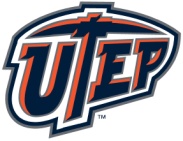 Sign On – my.utep.edu
Miner Mall
6
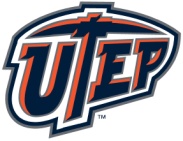 Set Up Profile
Click on your name
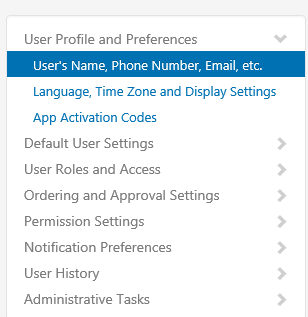 Click on Language, Time …
7
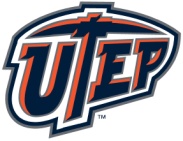 Set Up Profile
Update your Information & save
8
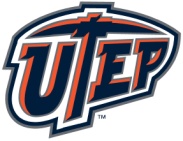 E-mail Notification Preferences
Click Notification Preferences
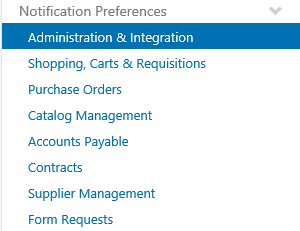 Click Edit to select your notification preferences
9
[Speaker Notes: Important that creators click on the question mark to understand what each notification is for.  Approvers and creators should select Cart Assigned Notice. Creators should then select PR Workflow complete / PO created so they are sent a notification once their requisition is final approved.]
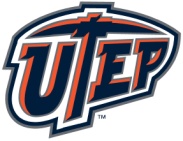 Creating a Cart
Home Page
Click on a displayed catalog, form, or create a
Non-Catalog order.
10
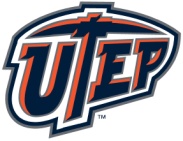 Non-Catalog Order
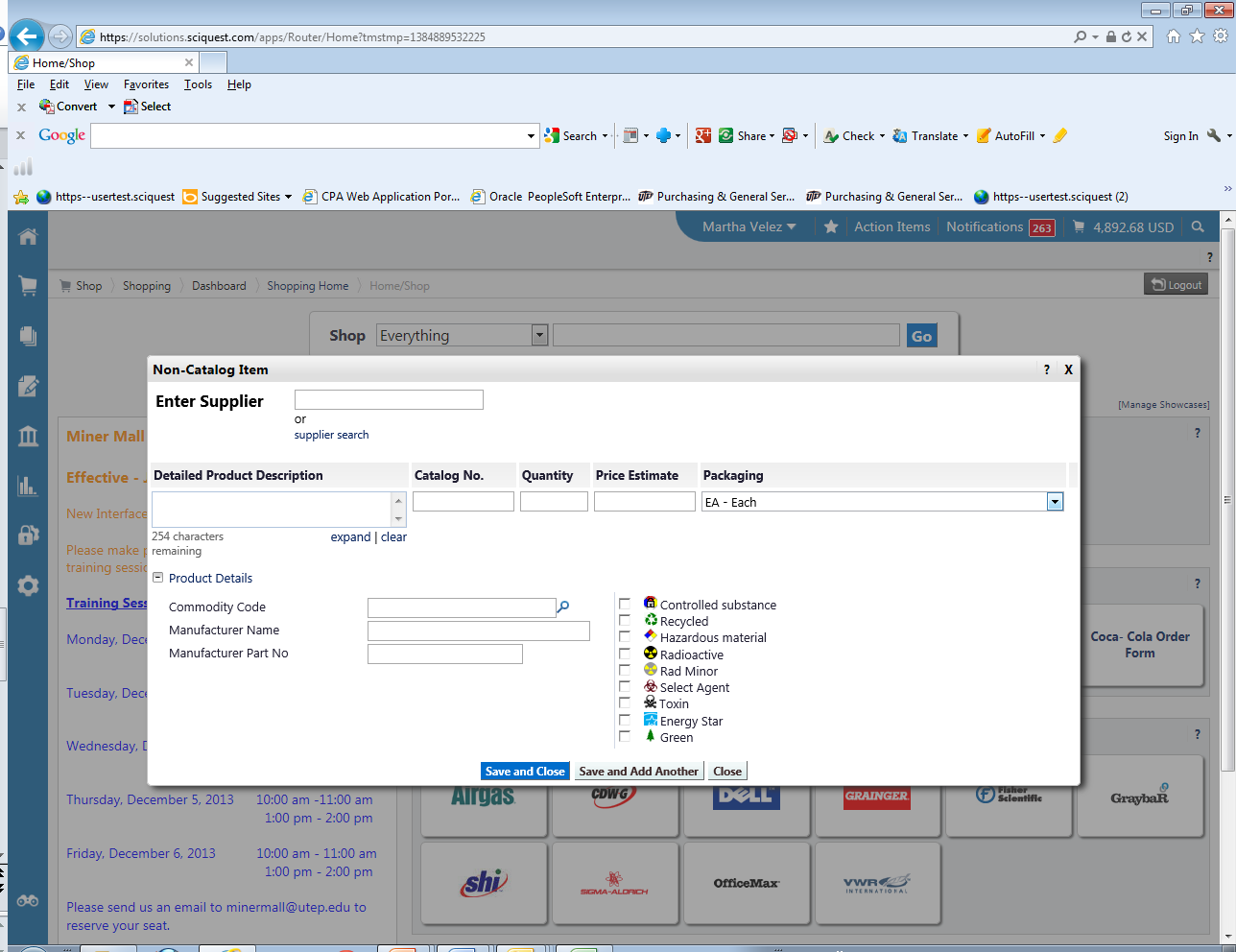 Supplier Search
Options
11
[Speaker Notes: Non-catalog orders should always have a valid quote attached to the requisition.]
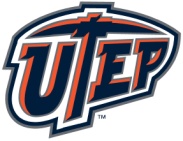 Freight/Shipping/Delivery and/or Handling Charges
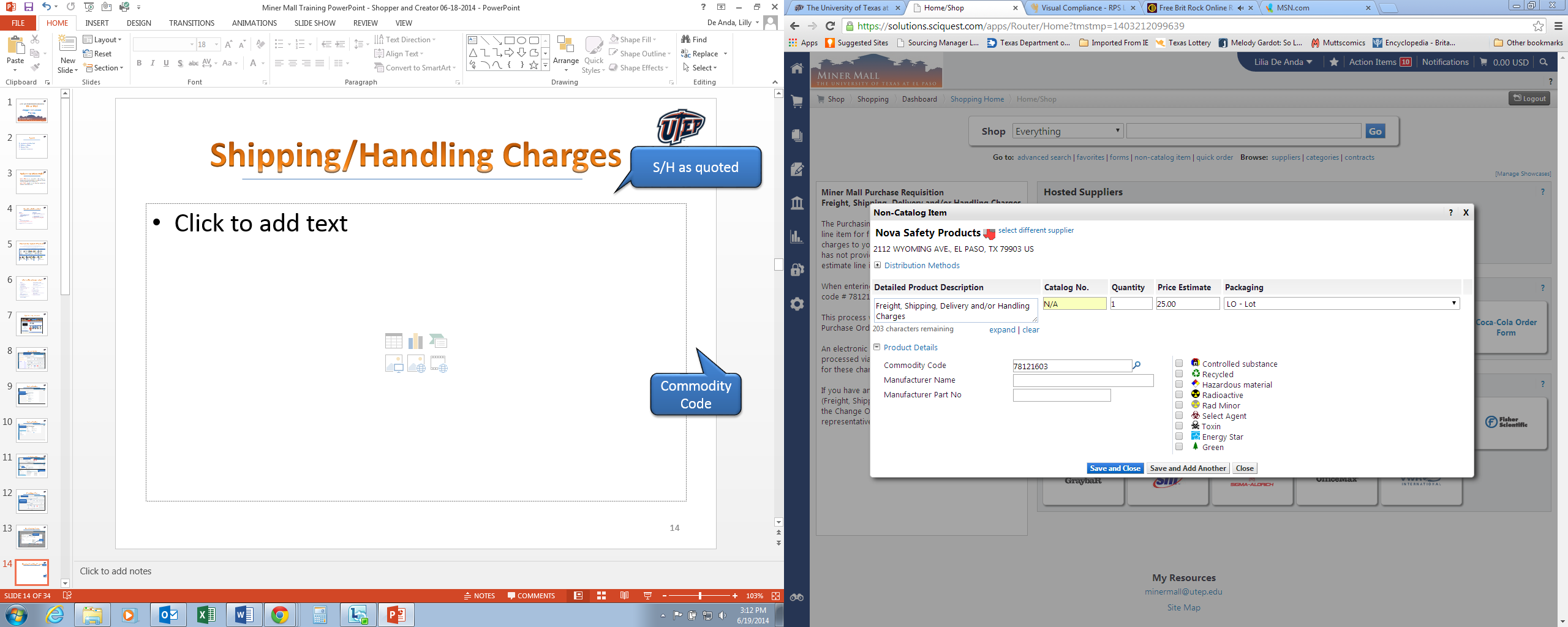 Freight, Shipping, Delivery and/or Handling Charges
If the vendor has not provided you an amount, please enter an estimated line item charge.
Commodity Code
12
[Speaker Notes: Freight charges should be included when requesting a quote from a vendor. If not, then include an estimate. Unless the vendor has indicated there will be no charges for shipping or freight, do not assume it will be free.]
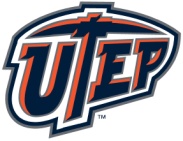 Non-Catalog Checkout
After Saving, you will be Returned to your Home Page and your Cart will be Displayed in the Upper Right Corner
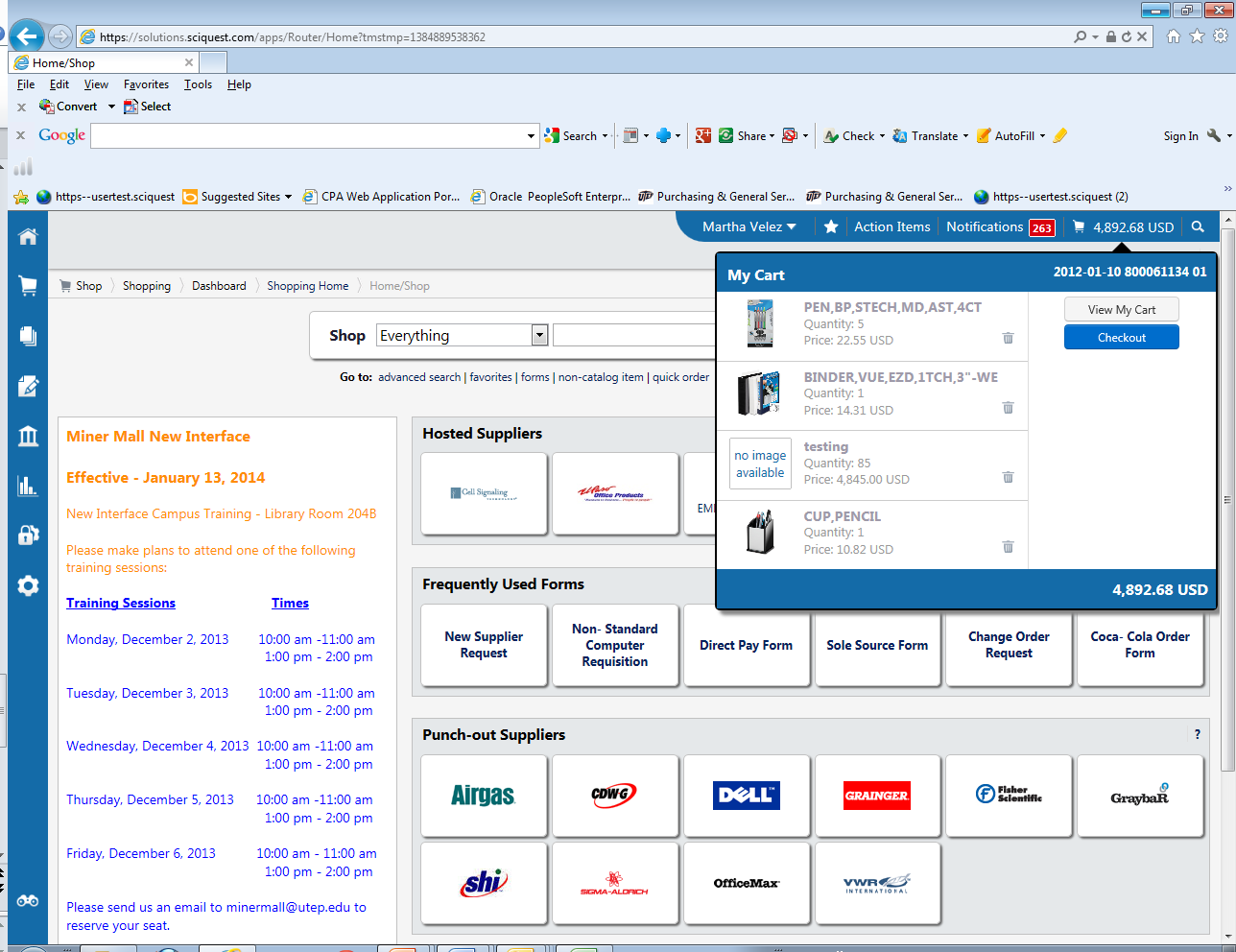 13
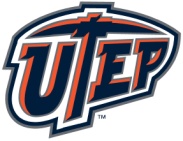 Shopping Cart
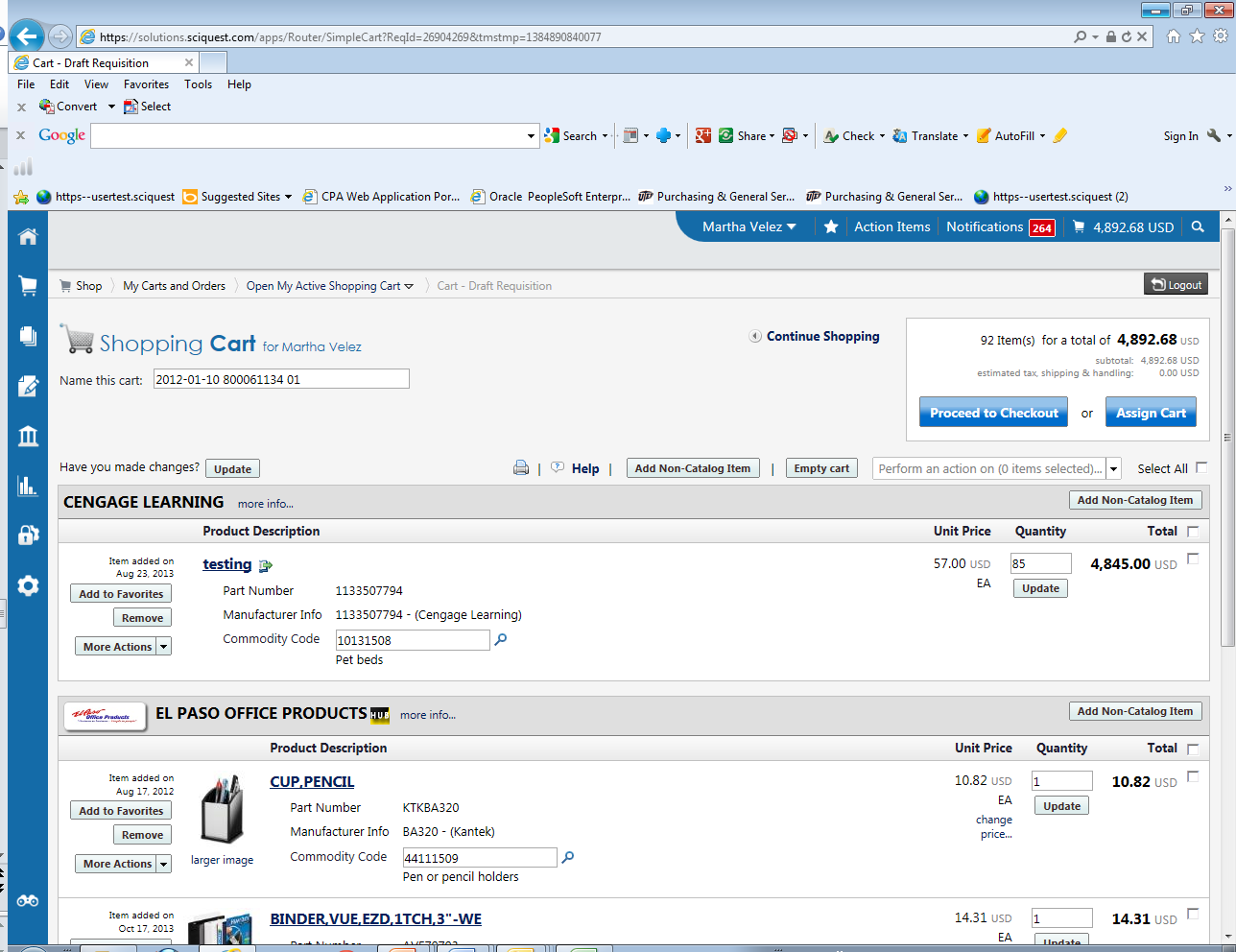 Cart Name
Update
Proceed to Checkout or Assign Cart
Commodity Code
14
[Speaker Notes: Cart names can be modified to help you easily identify a purchase during workflow approval or simply for recordkeeping. If any changes are made in the shopping cart, be sure to click Update so that the changes are applied. Shoppers will only see the option to Assign Cart while creators will see both Proceed to Checkout and the Assign Cart option.]
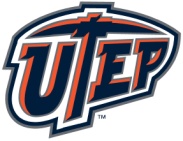 Check-Out
Incomplete items
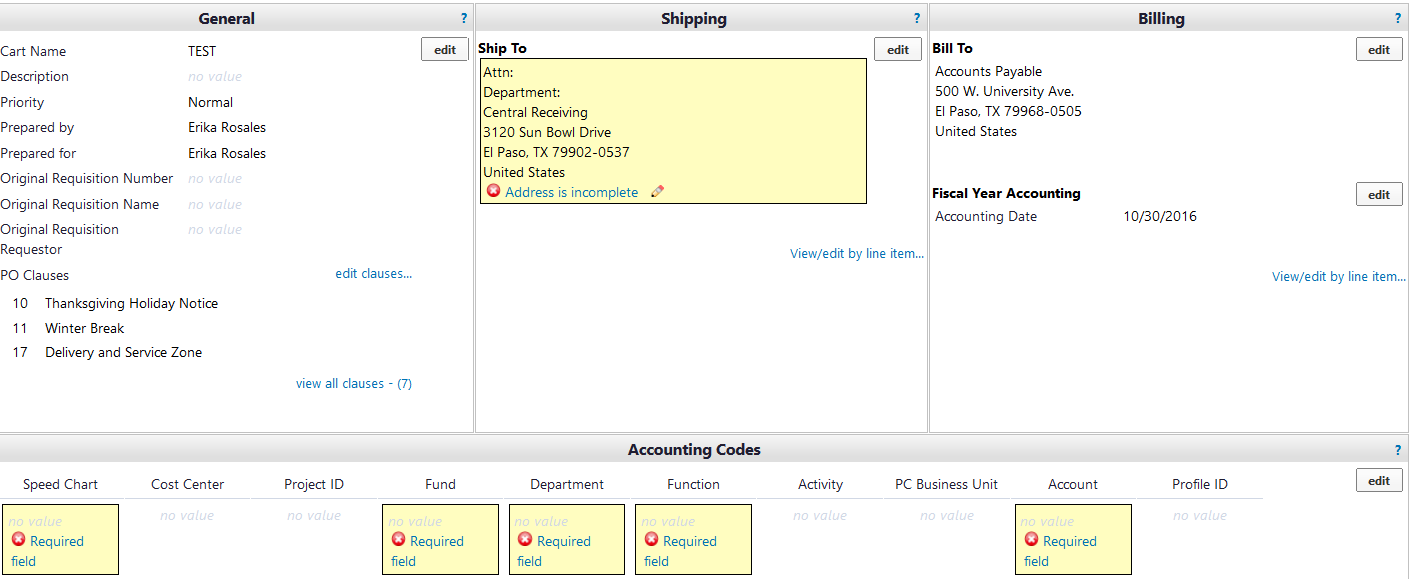 15
[Speaker Notes: After selecting to check-out, the breadcrumbs will indicate what areas need to be addressed before your cart can be submitted. Select edit to update the information.]
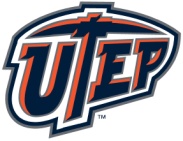 Update Accounting Codes
Identify the Speed Chart (Cost Center or Project number)
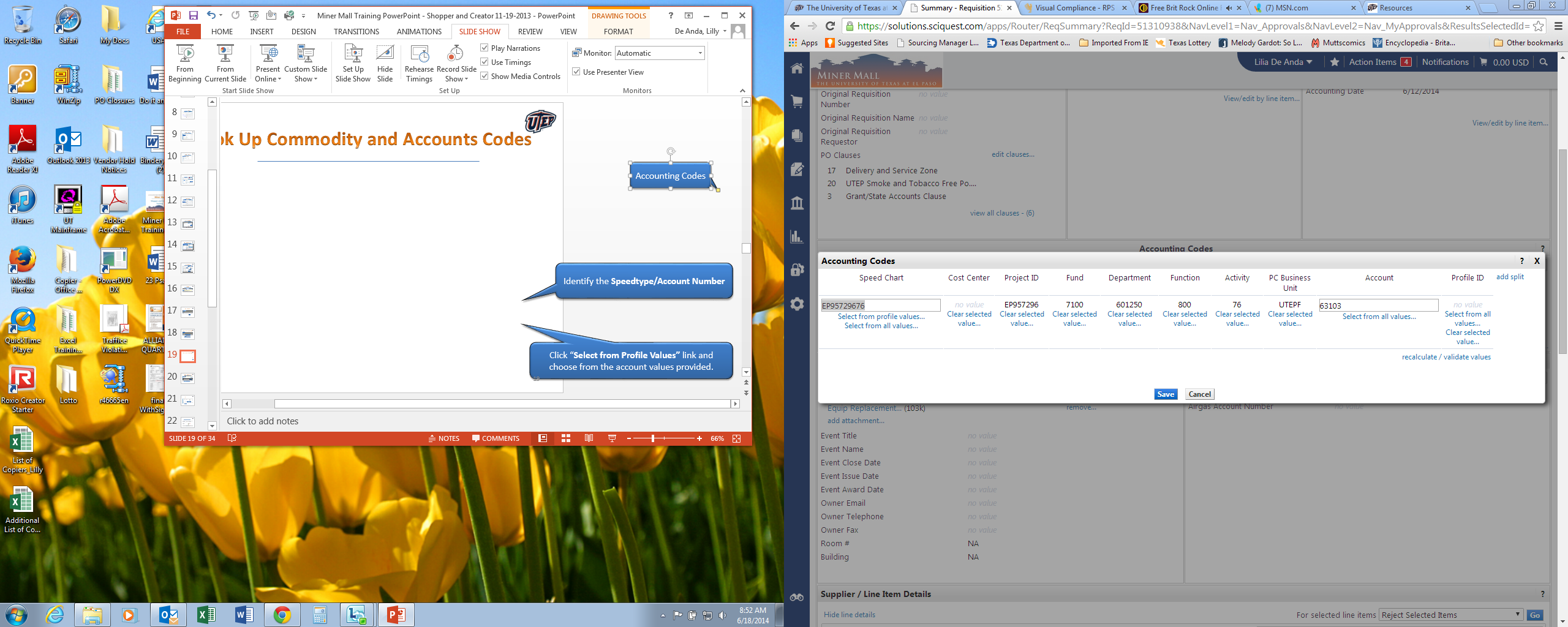 Click “Select from Values” link and choose from the account values provided.
16
[Speaker Notes: If you know the number, enter the cost center or project number in the Speed Chart field and then recalculate/validate values. Remaining fields, with the exception of the account, will auto-populate. You can also select from your profile values or from all values. Creators will have access for both options but shoppers will only see the Select from profile values option 
Next search for and add the account number (object code). Save.]
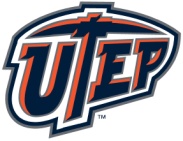 Split an Accounting Code
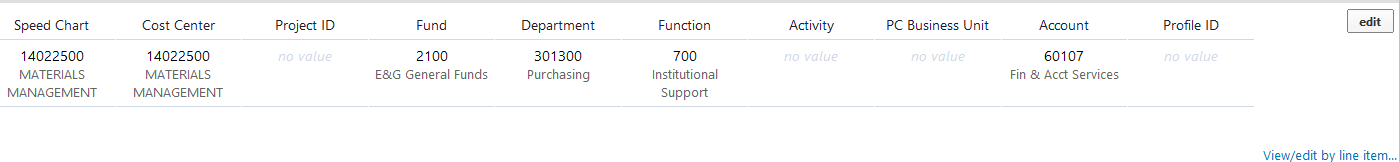 Click Edit
Line level splits
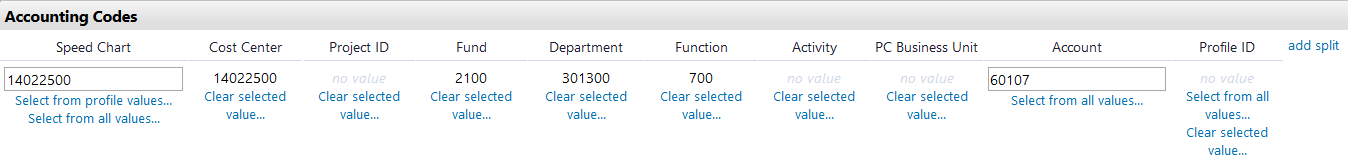 Click the Add Split option
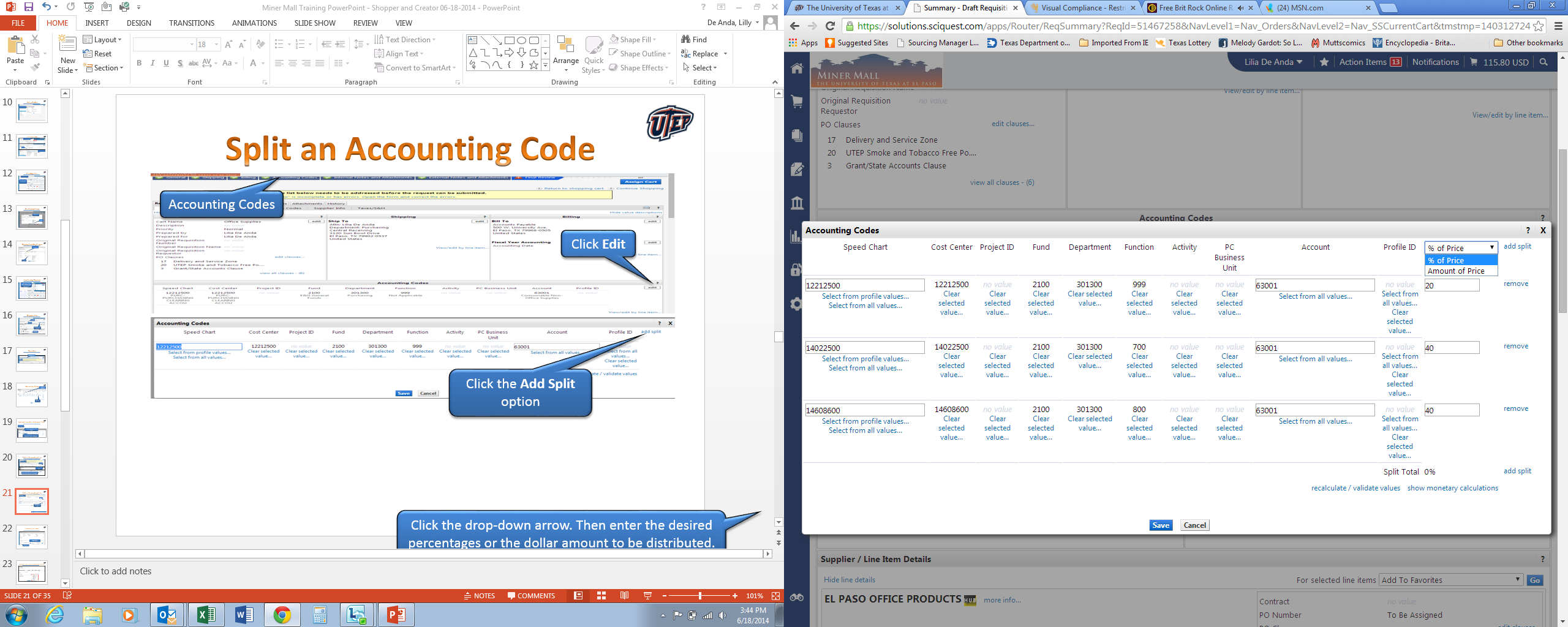 Click the drop-down arrow. Enter the desired percentages or the dollar amount to be distributed.
17
[Speaker Notes: Accounting code splits should preferably be done at the line level of a requisition document.]
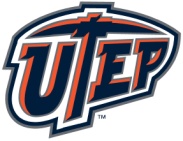 Commodity Codes
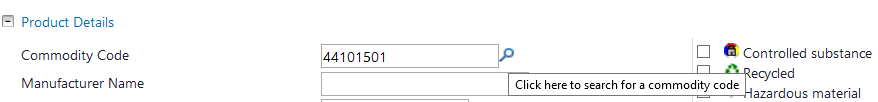 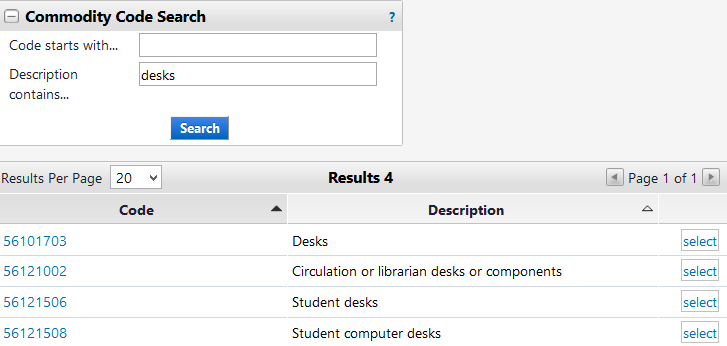 Search by description
Code associated to the PO line.
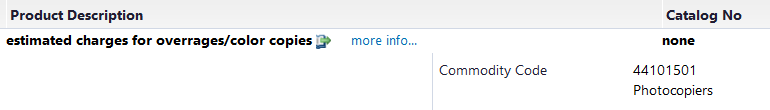 18
[Speaker Notes: Commodity codes are required to be associated to each PO line. Catalog orders will have the commodity code already generated. Non-catalog orders will require the user to select the correct code.]
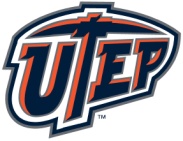 Attachments and Notes
Add a Note
Add Attachment
Internal Notes can be used to reference anything that may be of significance to you such as a project name or location. These are only visible to UTEP end-users. 
External notes are used to send a short text to the vendor. This may be a quote number, instructions, or a reference. These notes are sent to the Supplier.
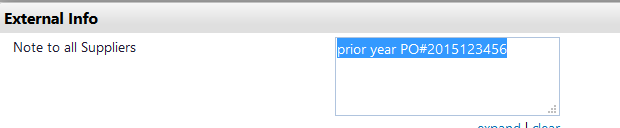 19
[Speaker Notes: At the requisition level, quotes, contracts, and other documentation can be attached to requisition via Internal Notes and Attachments.  Documents must be saved to your desktop in a PDF format in order to load them.  Once a requisition becomes a PO, documents can only be uploaded via a comment. Be sure to always click Save when adding an attachment or note.]
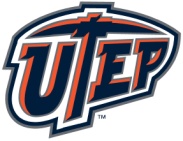 Ordering Chemicals/Hazardous Materials (HAZMAT)
20
[Speaker Notes: Hazardous materials ordered via a Miner Mall hosted or punch-out vendor will have the items flagged as required. Non-catalog orders containing any item considered HAZARDOUS, will require the end-user to mark the appropriate category if necessary.  Items marked here will route to our EH&S safety team for review.]
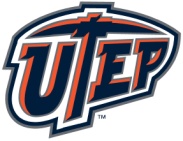 Requesting a New Supplier
New Supplier Request  Form
Supplier Name
Supplier Address
Supplier Phone no.
Supplier e-mail
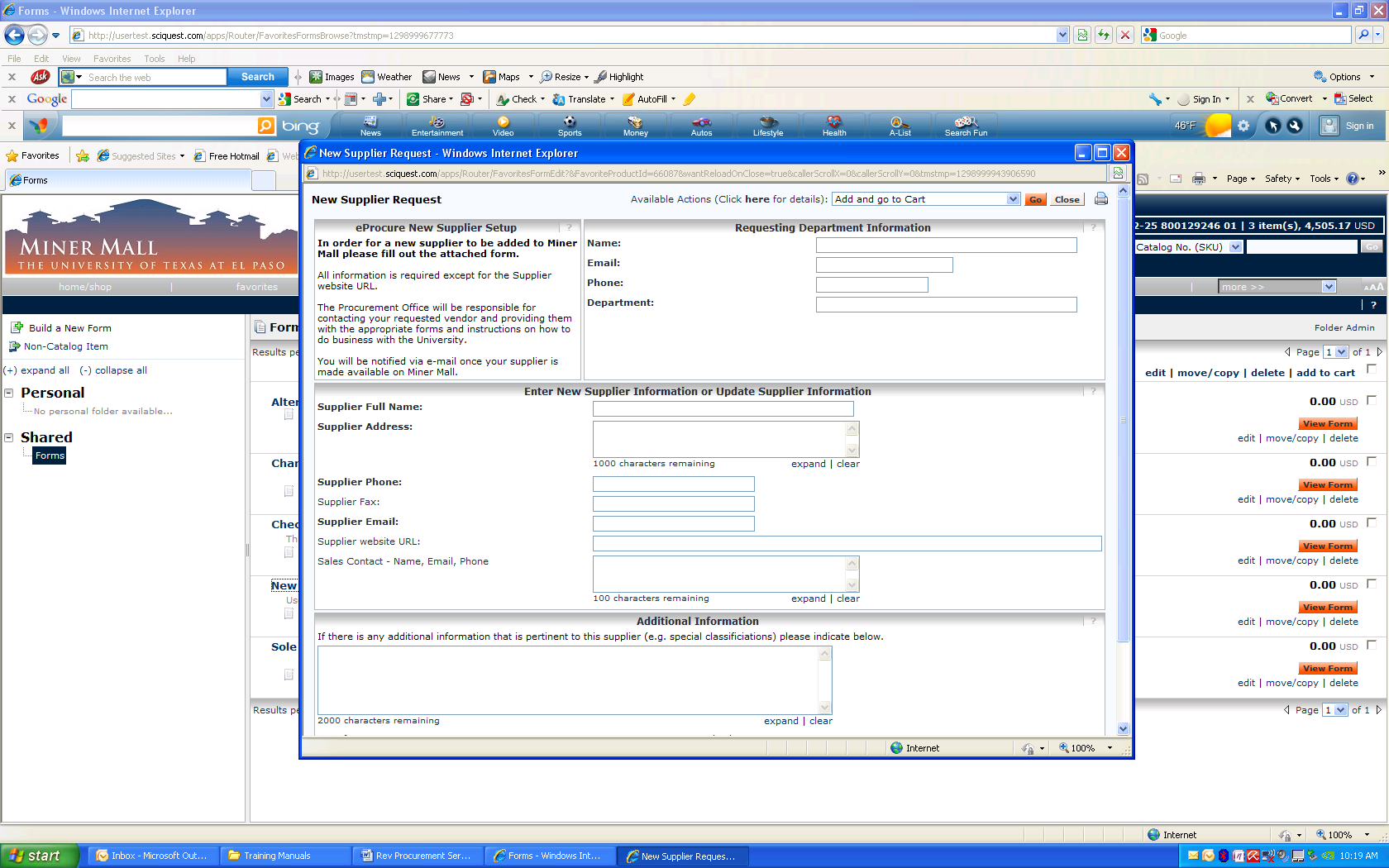 21
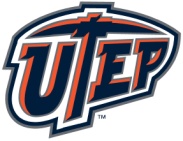 Process a Change Order/Cancel or Close an Order
Change Order Request
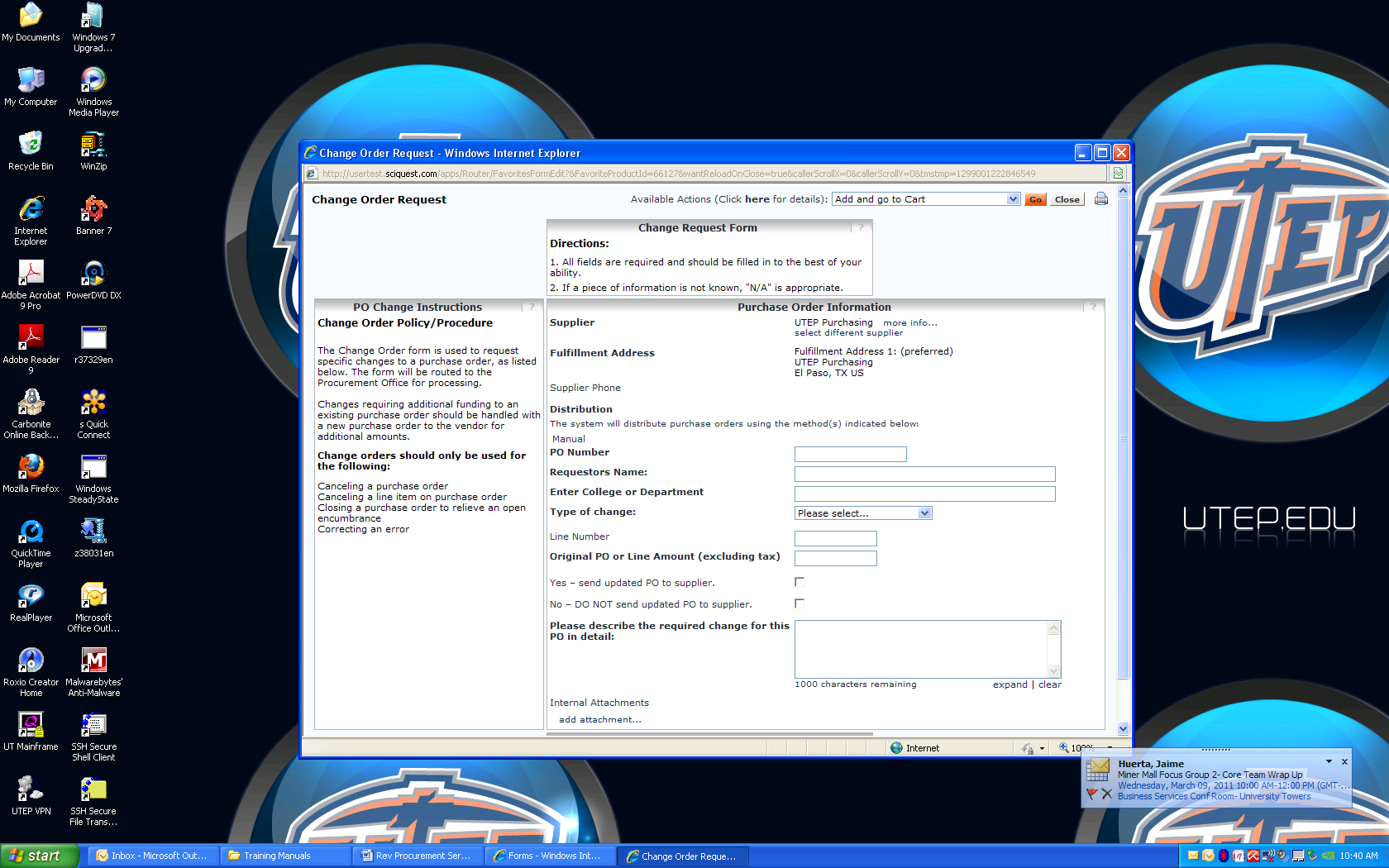 Canceling a purchase order
Canceling a line item on purchase order
Closing a purchase order to relieve an open encumbrance
Correcting an error
22
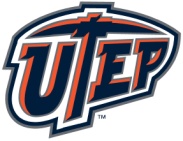 Alternate Ship-to Address
Alternate Ship to Request Form
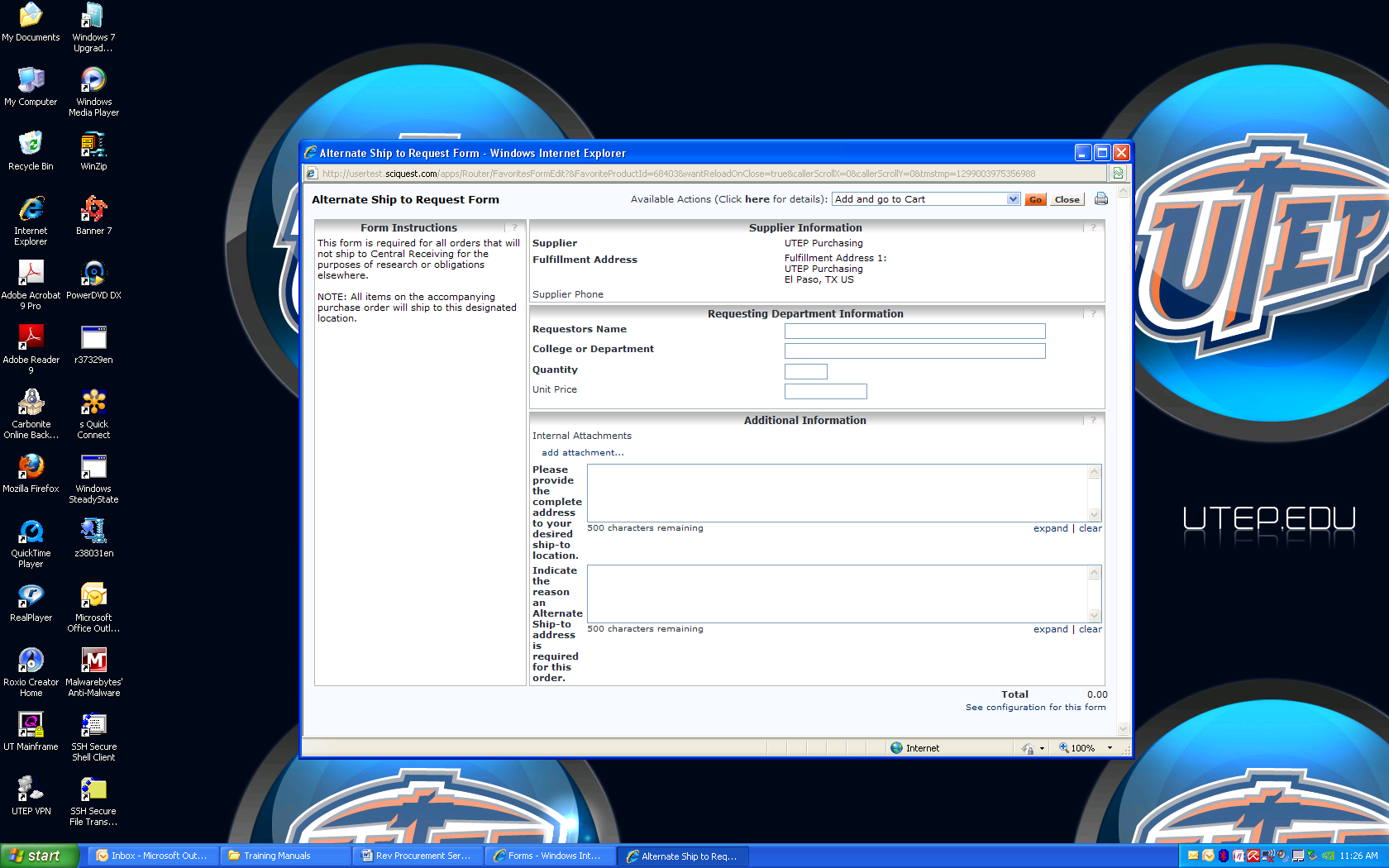 Live animal and Cadavers
Hazardous chemicals
Off Campus research
Construction Job Sites
23
[Speaker Notes: Only Purchasing has the authority to modify ship-to locations.  Never call a vendor to request an item ship to an alternate address without Purchasing office approval and a modification to the PO.]
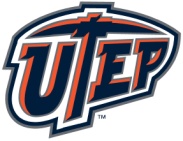 Document Search
Document types
Export results
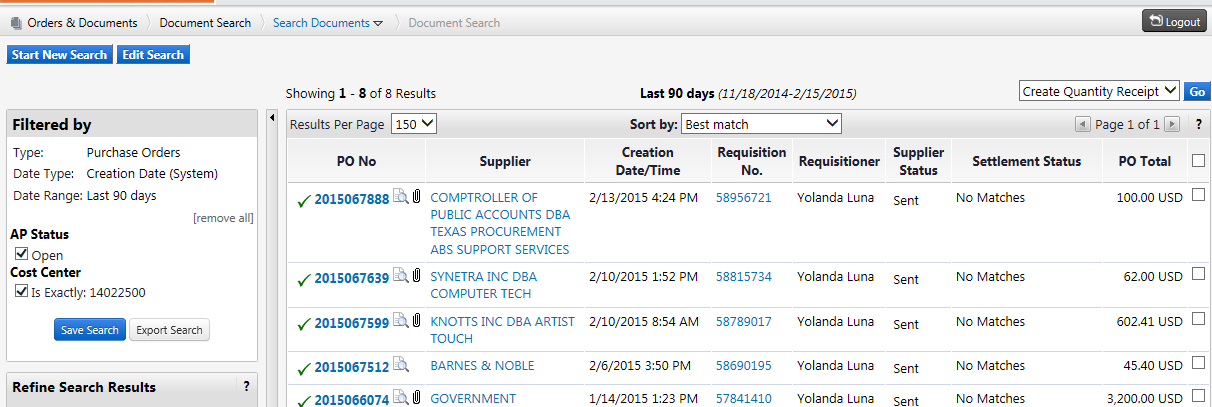 24
[Speaker Notes: Document Search can be used to create customized reports on various documents by user, department, vendor, cost center and projects, dollar amount, and other custom fields. Reports can be exported in an Excel format.]
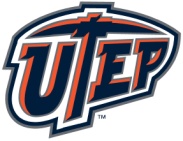 Document Search
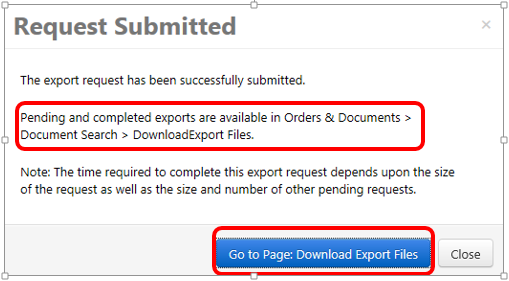 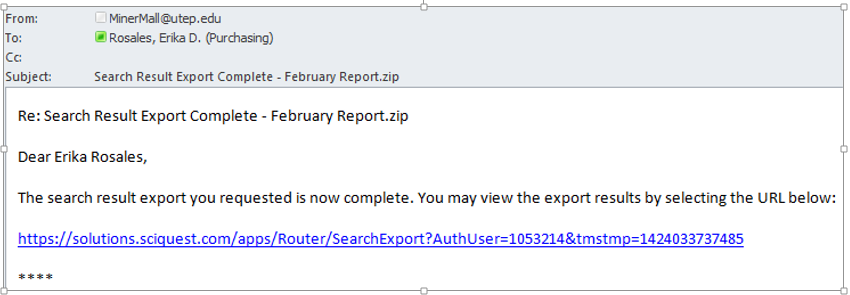 Notification e-mail
25
[Speaker Notes: Once an export is generated, the end-user will be notified via Outlook. When opening your file it will be in CSV format and will need to be converted and save in an Excel format.]
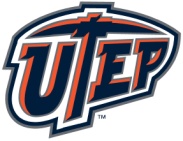 Invoices
Invoices should always be forwarded to the Accounts Payable office as indicated in the address on the PO. 
Invoices received at the departments should be forwarded to the Accounts Payable department immediately. 
Upload invoices to your Miner Mall PO via a comment and address it to billing@utep.edu.
26
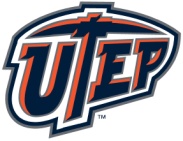 Uploading an Invoice
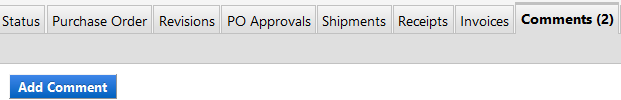 Then Add Comments
Click on Comments
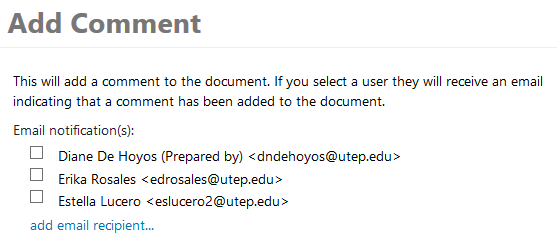 Who the comment will be addressed to.
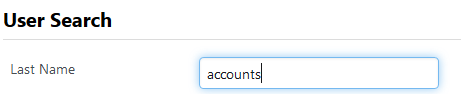 Search for the Accounts Payable user
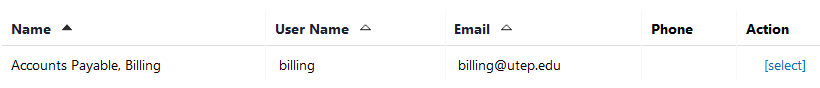 27
[Speaker Notes: Invoices should be loaded to your PO document but must be saved to your desktop as a PDF.  It is important that when adding a comment with an invoice. that the comment is addressed to Accounts Payable otherwise, they will be unaware that you have uploaded an invoice for payment.]
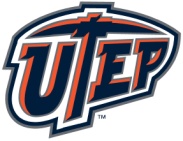 Uploading an Invoice
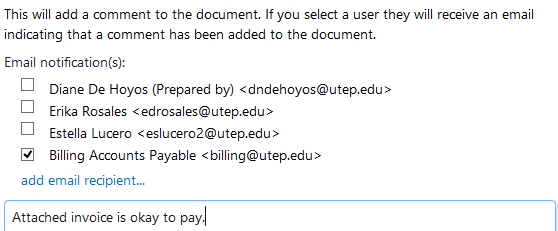 Add your comment
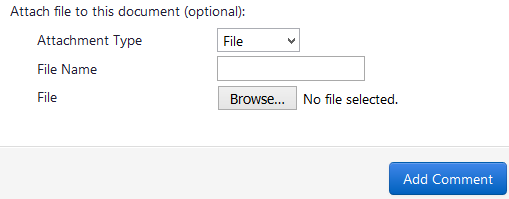 Browse for your invoice file, select it. and then Add Comment.
28
[Speaker Notes: When uploading the invoice be sure the correct recipients have a checkbox by their names. Indicate the invoice is okay to pay, upload your invoice, then select Add Comment. Accounts Payable will receive a notification. *IMPORTANT THAT THE COMMENT BE ADDRESSED TO ACCOUNTS PAYABLE* Comments can also be used internally to communicate with other departments.]
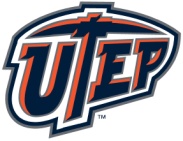 UTEP HUB PROGRAM
The goal of the HUB Program is to promote participation of HUB businesses in procurement and contracting opportunities with UTEP. 
HUBs include:
Minority-owned businesses
Woman-owned businesses
Service-Disabled Veteran - owned businesses
Departments should make a sincere, good-faith effort to purchase from HUB vendors whenever possible. 
Contact your Purchasing office Buyer or the HUB Program Administrator for any HUB related questions or inquiries.
29
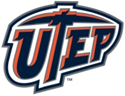 Procurement Card Program
The ProCard Program is designed to give departments a quick and efficient way in which to make small dollar purchases. 
The ProCard is a Citibank MasterCard and is issued to an individual employee for UTEP business purchases only.
For more information regarding the procard, please visit the Purchasing and General Services website http://admin.utep.edu/purchasing
30
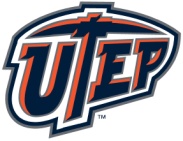 WHO CAN SIGN CONTRACTS ON BEHALF OF THE UNIVERSITY ?
The university President has signature authority for all contracts.  This approval has also been delegated to the VPBA and Purchasing Office.
Department Chairs, Deans, Directors or administrative staff may not sign contracts on behalf of the University.
Any purchasing contracts requiring an official University signature should be forwarded to the Purchasing office for review.
31
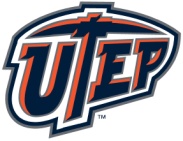 Contract Administration and Compliance
The Purchasing office includes a team of Contract Administrators responsible for;
Reviewing and executing standard contract documents
Reviewing and negotiating contracts
Monitoring the status of contracts
Monitoring scope of work performance in contracts
Advising departments of contractual rights and obligations
Assisting in the resolution of contract disputes
32
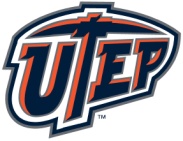 PeopleSoft
PeopleSoft is the universities ERP system of record.
The system handles all transactions for Finance (FMS) and HR (HCM)
Finance (Payroll, A/P, Receivables, Billing, Budget)
HR (Benefits, Time & Labor, Recruiting, Hiring)
For more information regarding PeopleSoft, visit the website at www.peoplesoft.utep.edu
33
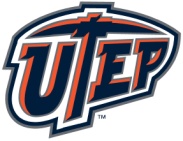 For More Information
Miner Mall website www.minermall.utep.edu 
Purchasing and General Services website  http://admin.utep.edu/purchasing 
HR webpage for registration for Miner Mall and Pro Card Training:  http://admin.utep.edu/hr , click on Training and Development link
Contact the Purchasing Office at 915-747-5601.
34
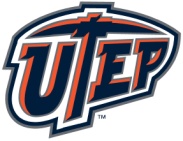 Questions
35